logo da sua instituição aqui
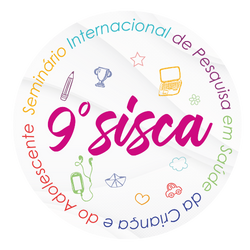 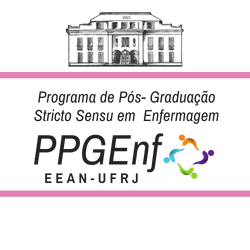 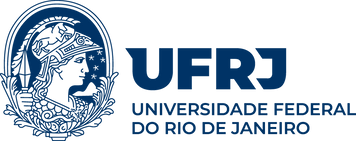 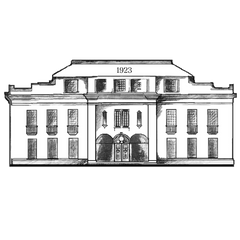 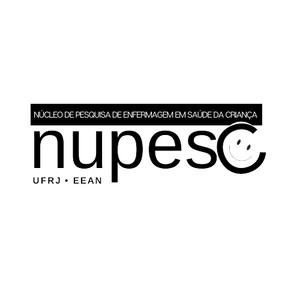 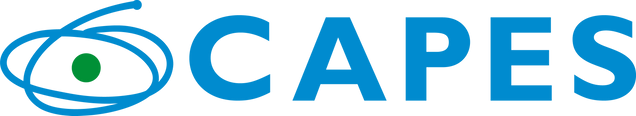 TÍTULO DO TRABALHO
Autores:
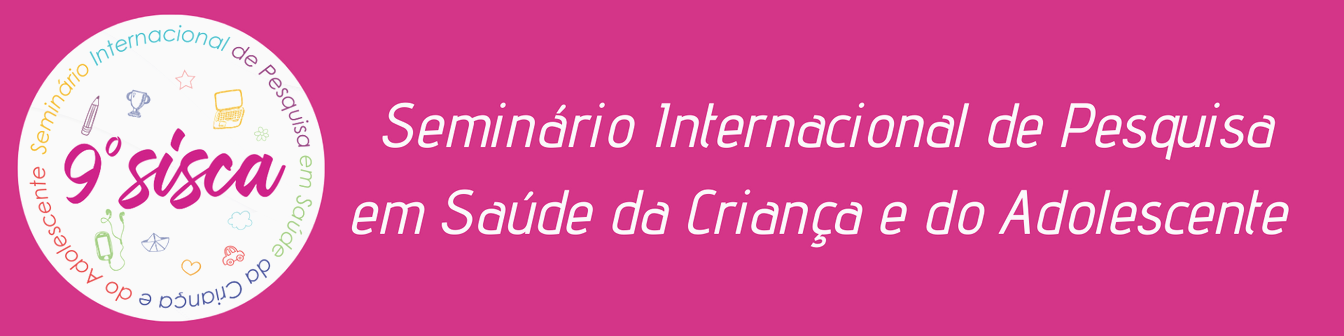 Introdução
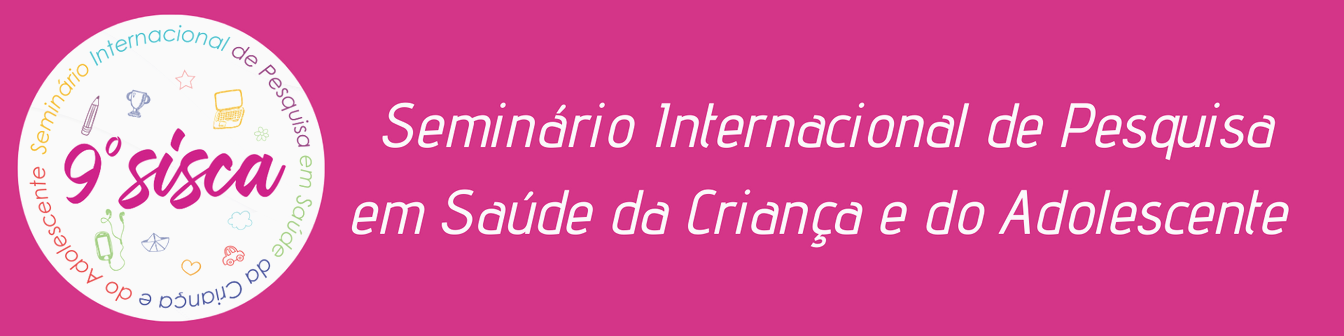 Objetivo
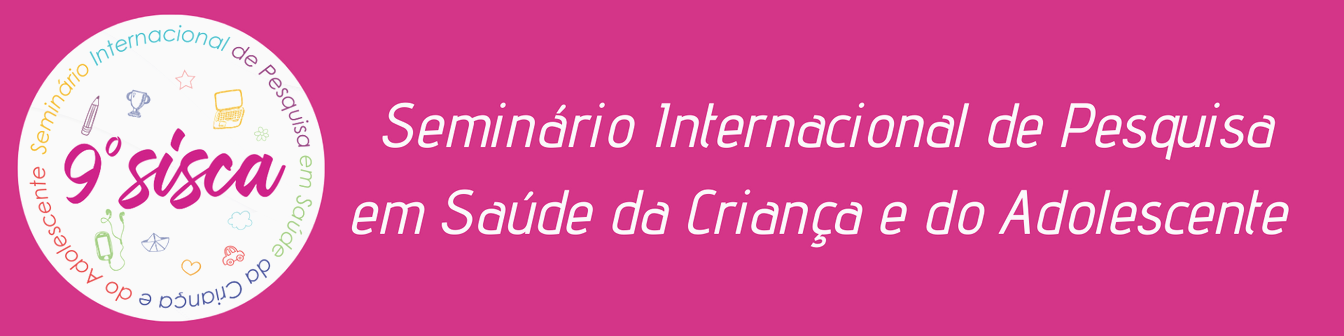 Metodologia
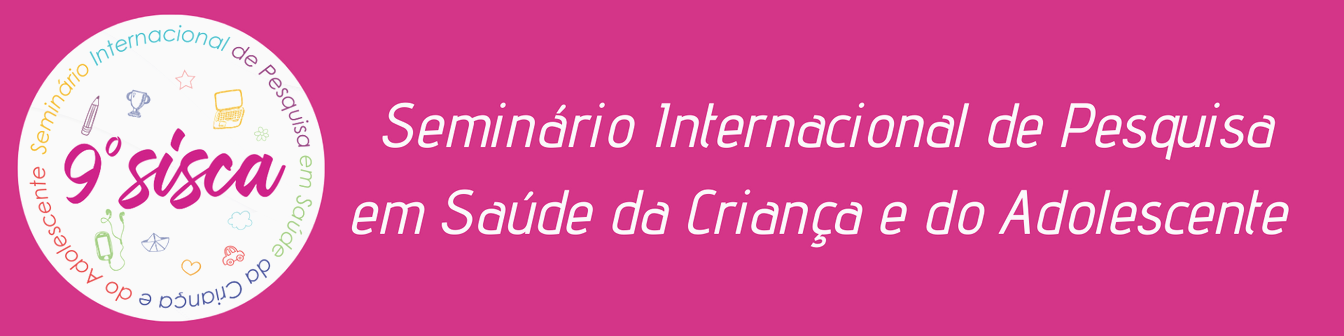 Resultado:
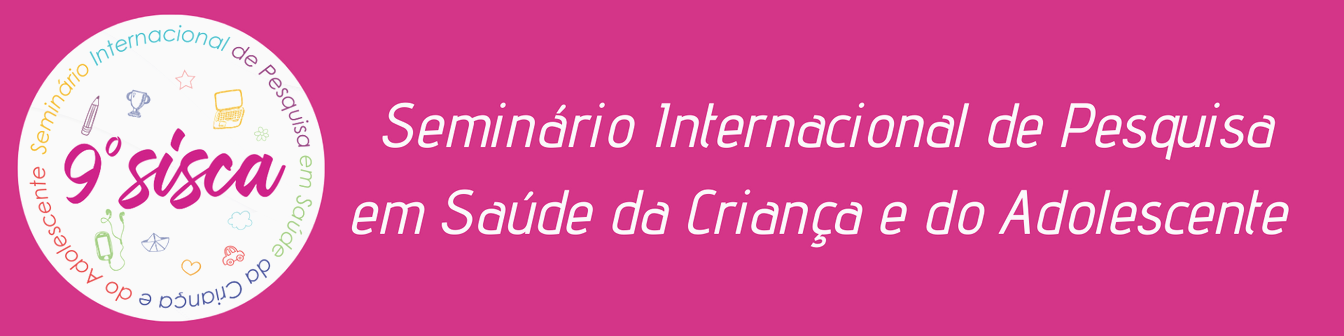 Conclusão:
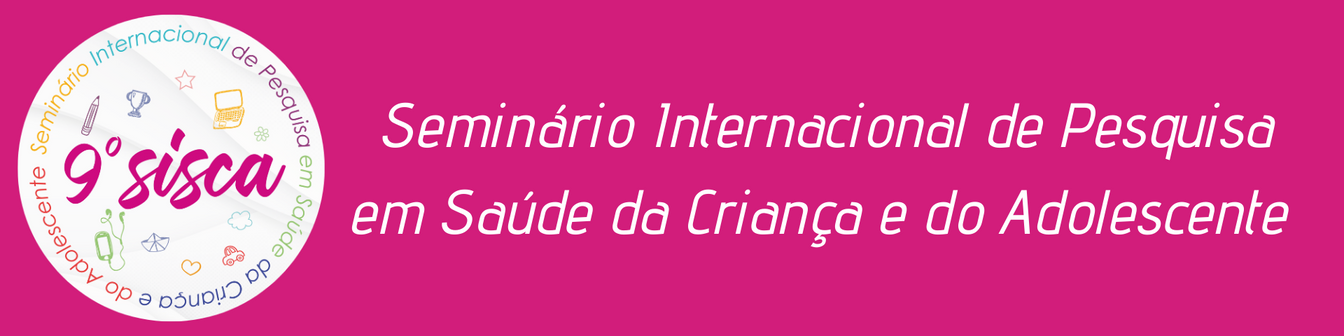 Referências